European databases for research output
Diversity of publication patterns and its implications for evaluation
ENRESSH Dissemination Event
Université Sorbonne Nouvelle, Paris, February 18th 2020
Tim C.E. Engels & Emanuel Kulczycki
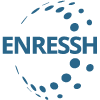 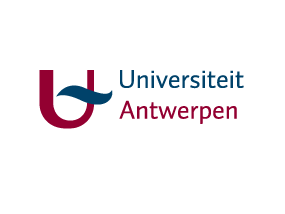 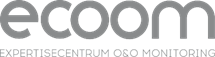 SSH publication patterns are divers


In terms of publication channels used

In terms of publication types
Book chapters in humanities and social sciences
Engels et al (2018), https://doi.org/10.1108/AJIM-05-2018-0127
SSH publication patterns are divers


In terms of publication channels used

In terms of publication types

In terms of languages used
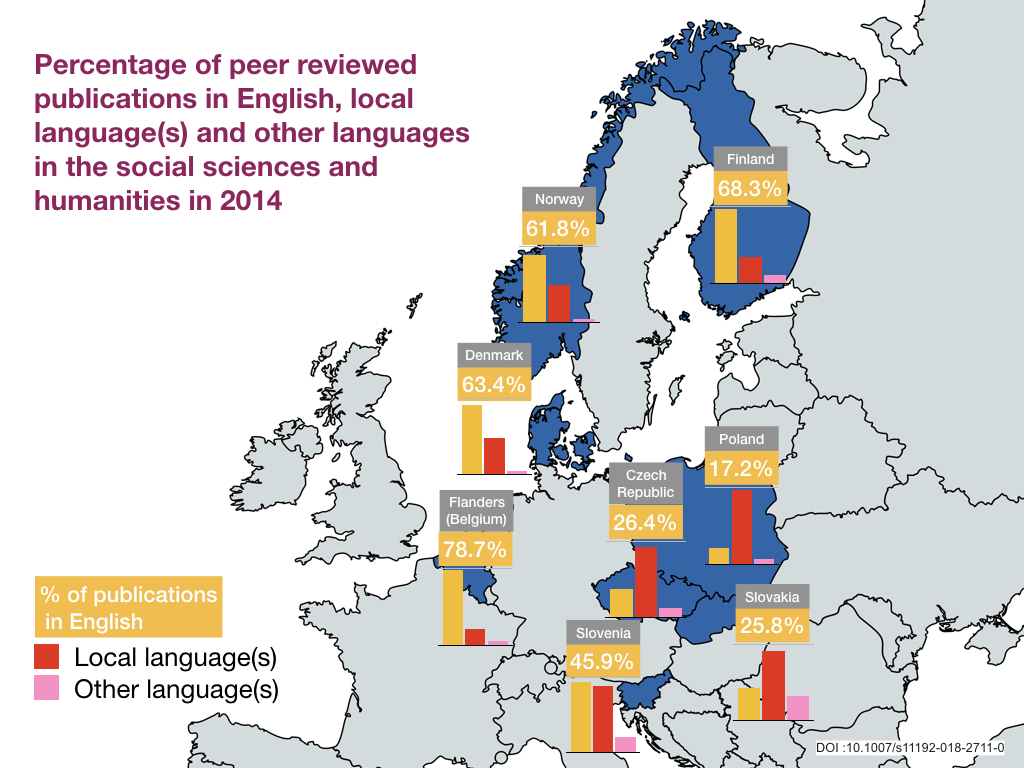 Kulczycki et al 2018, https://doi.org/10.1007/s11192-018-2711-0
SSH publication patterns are divers


In terms of publication channels used

In terms of publication types

In terms of languages used

In terms of (main) target audience
Therefore, evaluation of research


Needs to provide ample room for variation and diversity

Benefits from national bibliographic databases that comprehensively cover scholarly publications

Will benefit even more from ESPI, a European Scholarly Publication Infrastructure that allows to find, share, monitor and benchmark open metadata of scholarly publications
In sum
Appreciate SSH communication practices

Invest in infrastructures to support diversity of scholarly communication practices